Профилактика правонарушений в молодёжной среде.
Что такое права, а что такое свобода?
Где искать ответственность?
Уважение.
Один микрофон.
Поднятая рука.
Телефон без звука.
Правила мероприятия
Улыбнись новым знаниям))).
Имею право
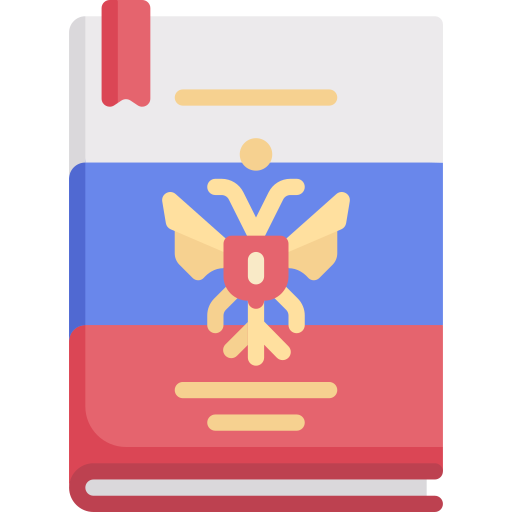 “Мы должны быть рабами законов, чтобы быть свободными”.
Марк Туллий Цицерон
Freepik
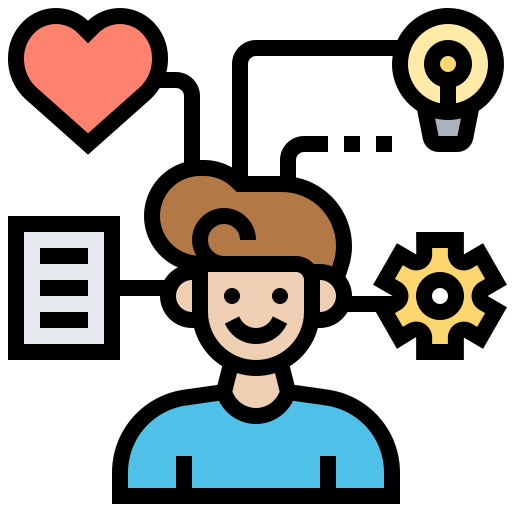 Что я знаю о себе?
Не зная себя, как я могу познать мир?
Eucalyp
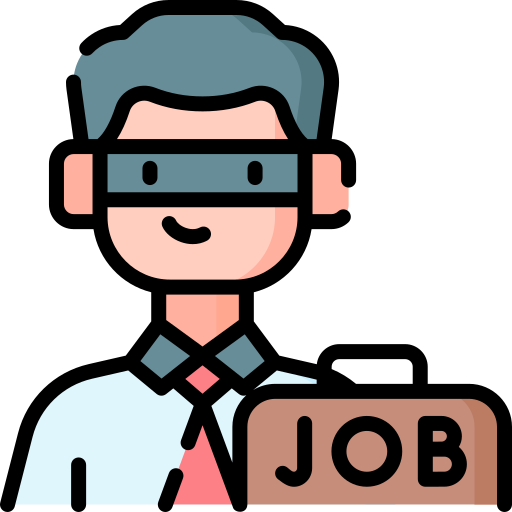 Воровство
Где взял, там и положи!!!
Freepik
Воровство
1.​ Все люди воруют (круг).
2.​ Я никогда ничего в жизни не воровал (треугольник).
3.​ Со мной бывали случаи, когда я брал чужую вещь (квадрат).
4.​ Я считаю, что воровство - это болезнь (ромб).
5.​ В отношении воровства, Я всегда делаю так, как поступают мои друзья (прямоугольник).
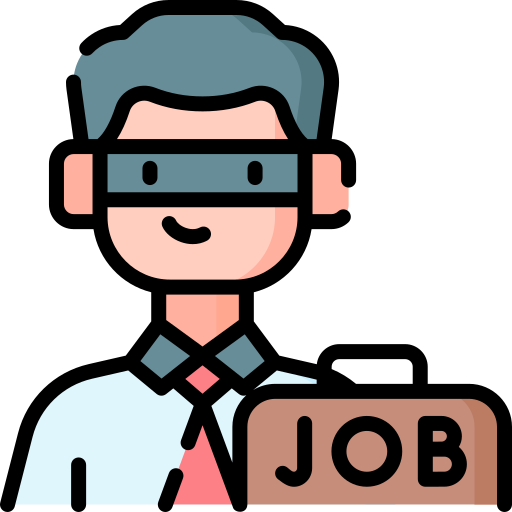 Freepik
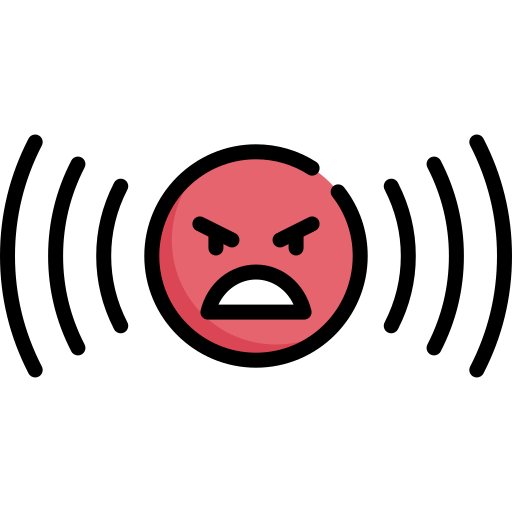 Агрессия
Начало беспомощности.
Freepik
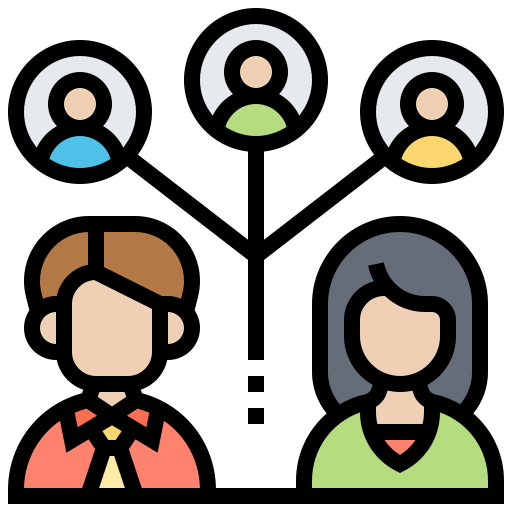 Взаимоотношения
“Единственная настоящая роскошь - это роскошь человеческого общения”
Антуан де Сент - Экзюпери.
Eucalyp
Chattapat
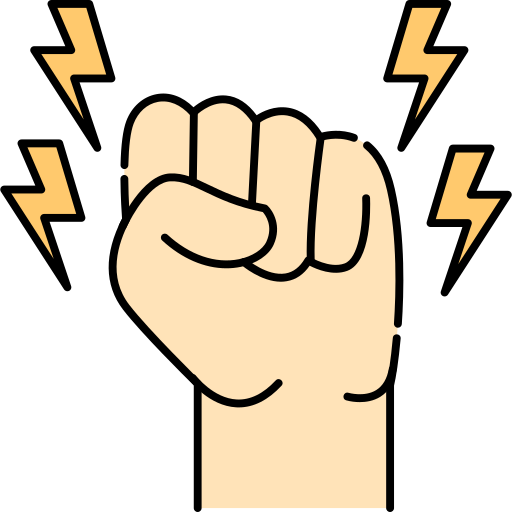 Драка
Когда нет аргумента или регресс человека.
Backwoods
Имею право.
Что я знаю о себе?
Воровство.
Агрессия.
Взаимоотношения.
Драка.
Мозговой ШТУРМ
Теперь я знаю!!!